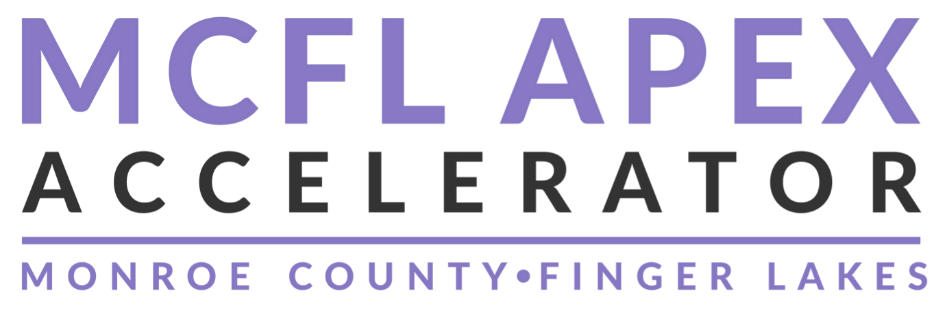 How to Market Your Company as a WOSB
Anna Vulaj Fitzsimmons
Program Director, MCFL APEX Accelerator
APTAC Region 2 Director – NY, NJ & DE
avulaj@monroecounty.gov	
585-753-2017
www.mcflapex.org
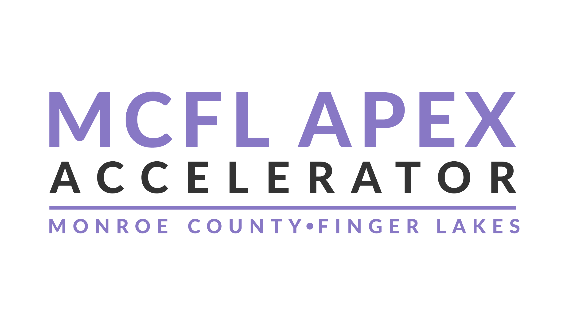 Mission
UNCLASSIFIED
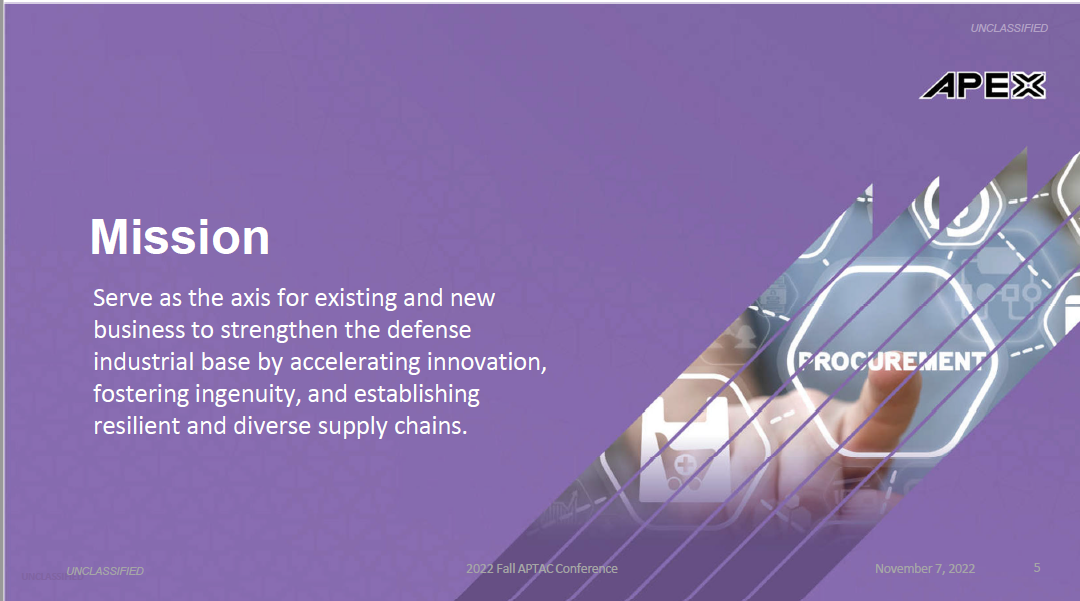 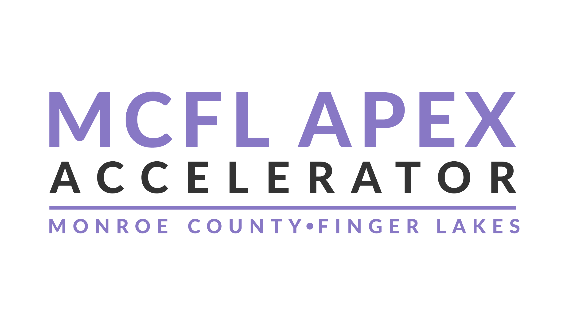 Vision
UNCLASSIFIED
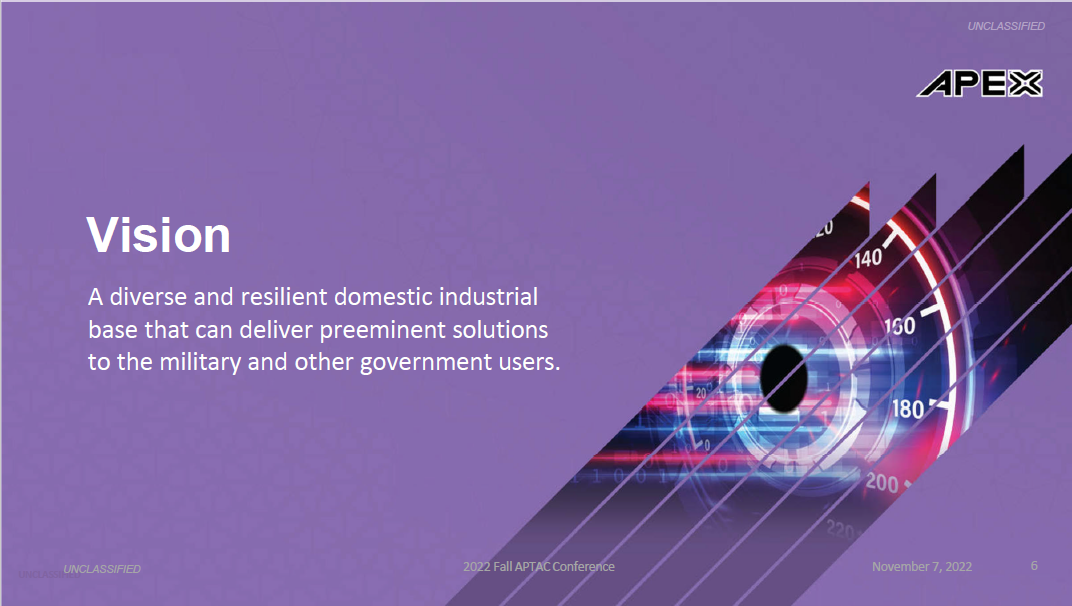 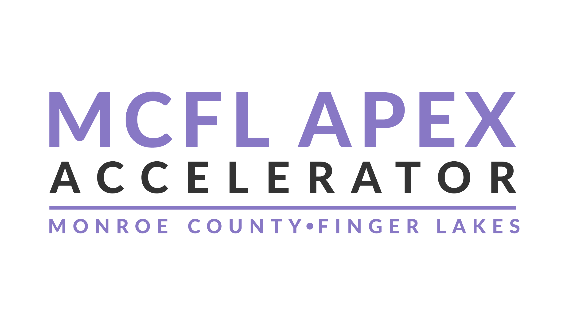 DoD OSBP
The APEX  Accelerators program, formerly known as Procurement Technical Assistance Program (PTAP), under management of the Department of Defense (DoD) Office of Small Business Programs (OSBP), plays a critical role in the Department’s efforts to identify and helps a wide range of businesses enter and participate in the defense supply-chain. The program provides the education and training to ensure that all businesses become capable of participating in federal, state, and local government contracts. There are 96 Accelerators Nationwide, including BIA regions. Find your APEX Accelerator here.

Grow the Defense Industrial Base (DIB) & Government Industrial Base (GIB)
Increase Equity and Inclusion

Increase Awareness of and Compliance with FOCI – Foreign Ownership, Control or Influence
Increase Cybersecurity of the Industrial Base
Facilitate Innovation 
Strengthen the Supply Chain
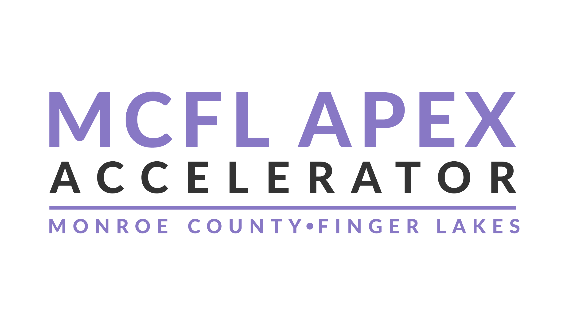 DoD Small Business Strategy 2023
Strategic Objective 1: Implement a Unified Management Approach for Small Business Programs and Activities 
Implement a Unified Management Structure by Establishing a Group to Integrate Small Business Programs and Activities 
Train and Credential a Unified Small Business Professional Workforce 
Streamline Entry Points and Improve Small Business Access to Decision-Makers 

Strategic Objective 2: Ensure the Department’s Small Business Activities Align with National Security Priorities 
Stabilize and Scale Programs that Help Small Technology and Manufacturing Businesses Deliver Capabilities to the Warfighter 
Utilize Data Tools to Understand and Expand Small Business Participation and Spending in Order to Ensure a Robust and Resilient Industrial Base 
Expand Policy and Process Engagement of Small Business Professionals and Senior Leaders on Small Business Matters 

Strategic Objective 3: Strengthen the Department’s Engagement and Support of Small Businesses 
Improve Outreach and Communications with Small Businesses 
Provide Cybersecurity Training and Resources to Small Businesses 
Educate Small Businesses on Risks of Foreign Ownership, Control, and Influence

https://media.defense.gov/2023/Jan/26/2003150429/-1/-1/0/SMALL-BUSINESS-STRATEGY.PDF
5
Key Technology Areas
(Note: More information is available at https://www.cto.mil/usdre-strat-vision-critical-tech-areas/ and
https://www.whitehouse.gov/wp-content/uploads/2022/02/02-2022-Critical-and-Emerging-Technologies-List-Update.pdf)
6
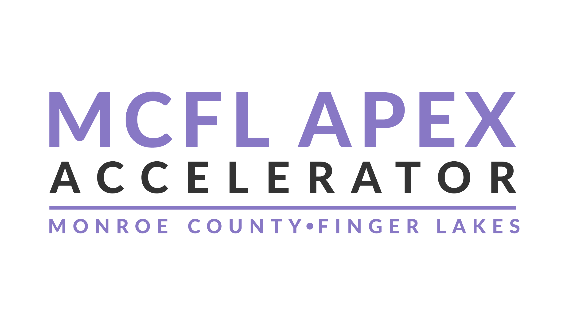 DoD Resources/Updates
DoD National Defense Strategy
10 Steps to Winning Your First DoD Contract
Cyber Security is Critical to ALL
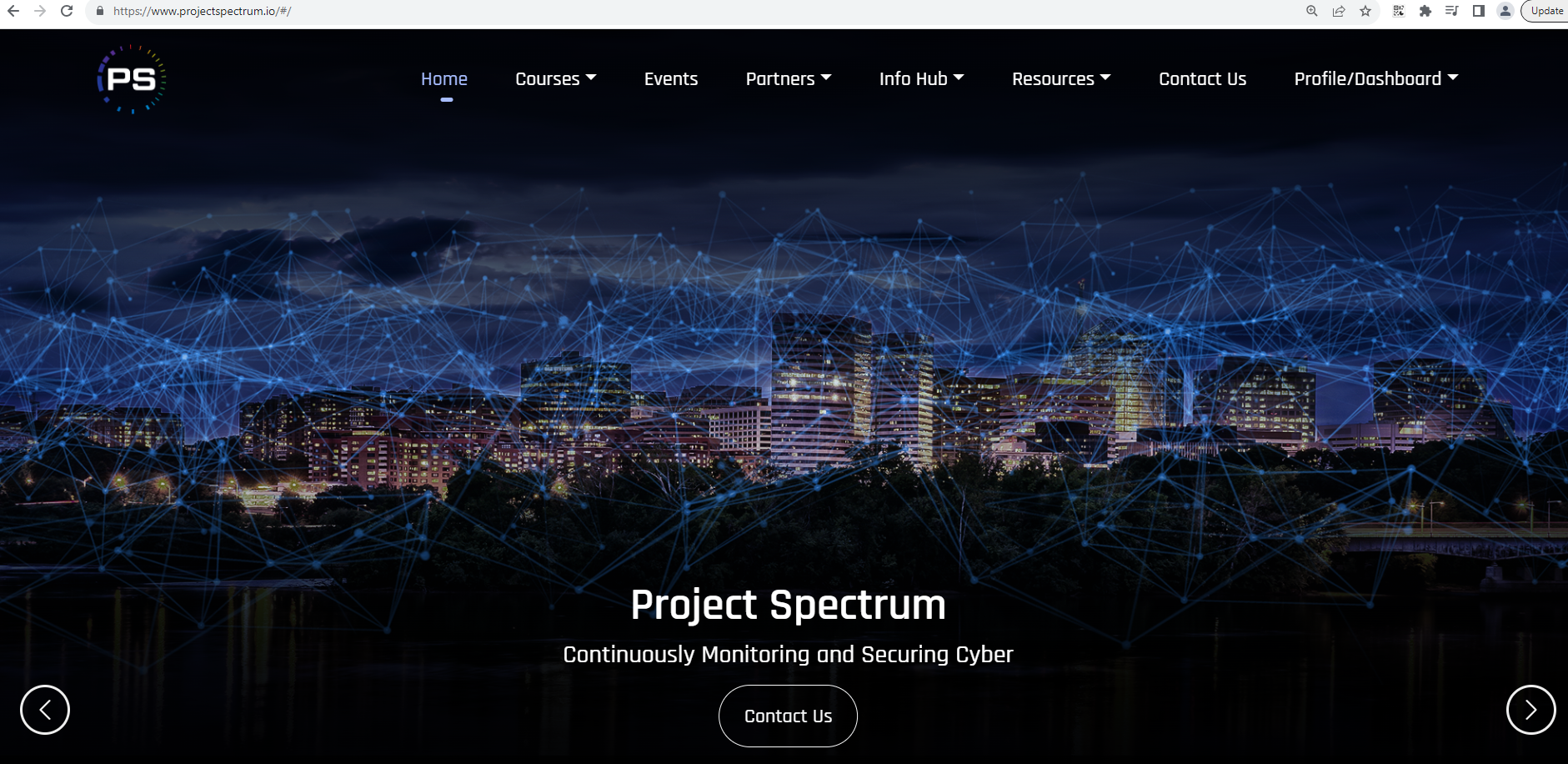 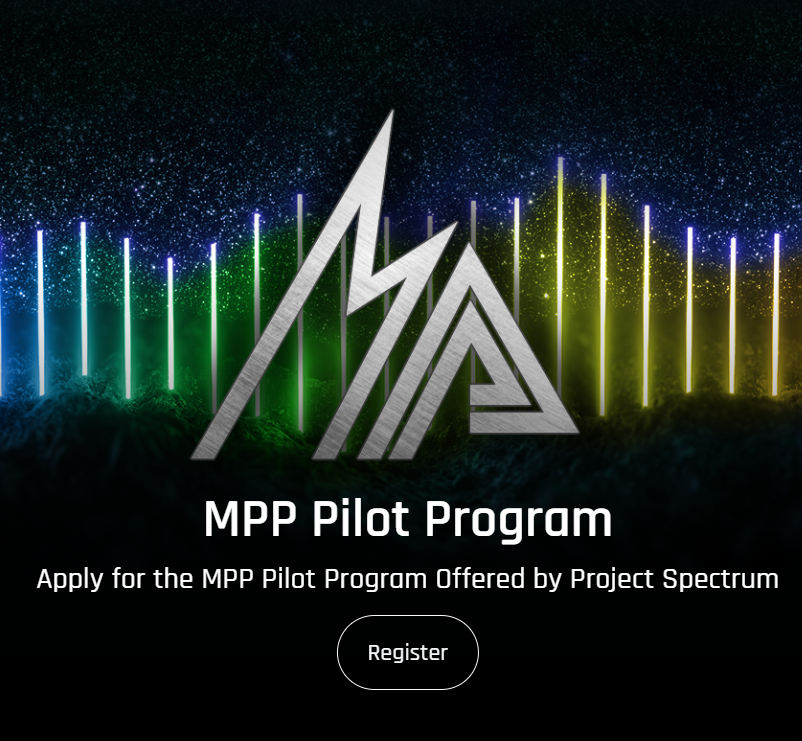 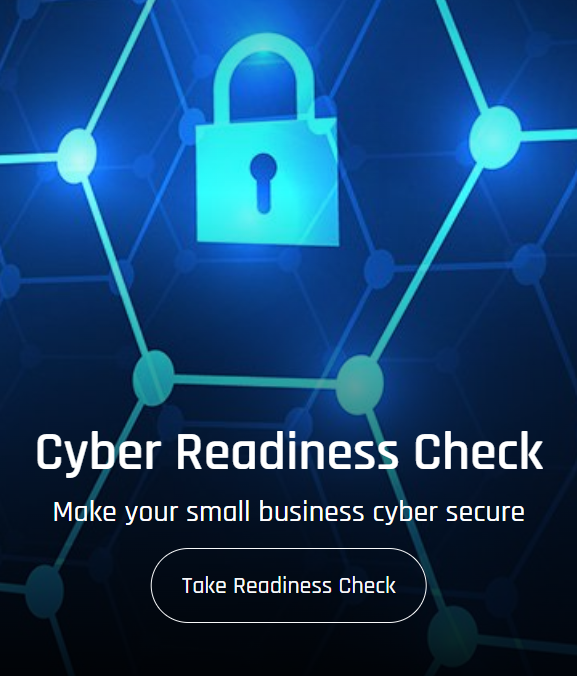 https://www.projectspectrum.io/#/
8
Project Spectrum
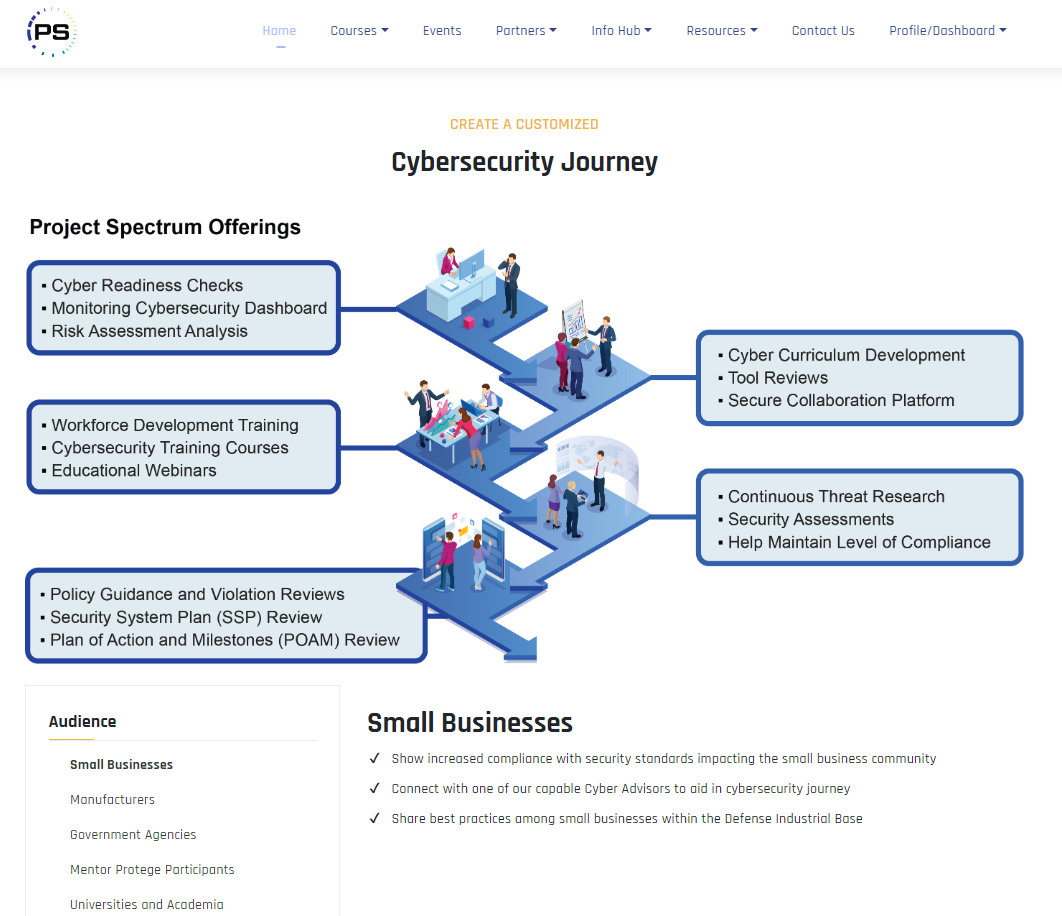 Project Spectrum
https://www.projectspectrum.io/#/
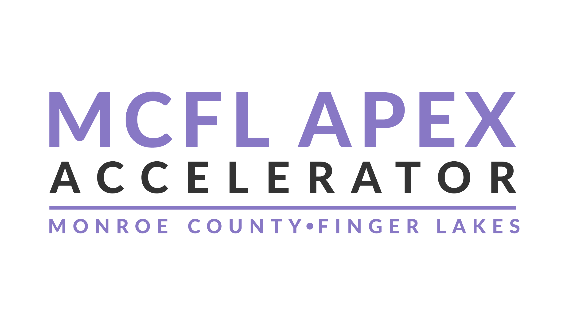 How We Help…
Providing Government Contract Counseling through…
Contract Assistance
One-on-one counseling

Market Strategy
Government Capability Statement
Build a government marketing roadmap

Training & Networking
Workshops/Webinars  
G2B Matchmakers / Outreach 


Must complete application for free services.
Counseling

Assess 
Business potential to do business with the government

Assist 
Federal & state registrations & certifications
Government Capability Statement
Identify subcontracting opportunities
Solicitation/bid preparation/SBIRs/STTRs
Post-award performance


Clarify
Technical information/document specifications/standards

Guide
Government markets/government marketing roadmap
Notice of upcoming opportunities “Bid Match” service
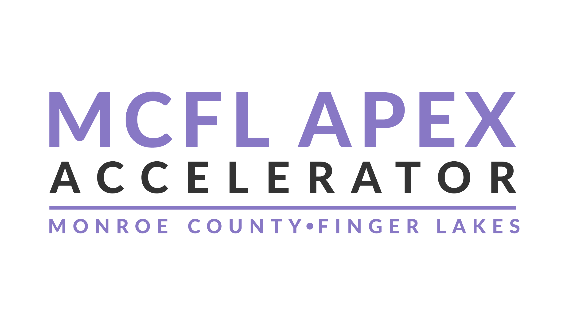 How We Help…
Government Agencies
Outreach to small businesses
Identify potential vendors to meet contracting goals
Partner for innovative acquisition strategies 

Large Prime Contractors
Prepare subcontracting plans
Identify qualified small business subcontractors
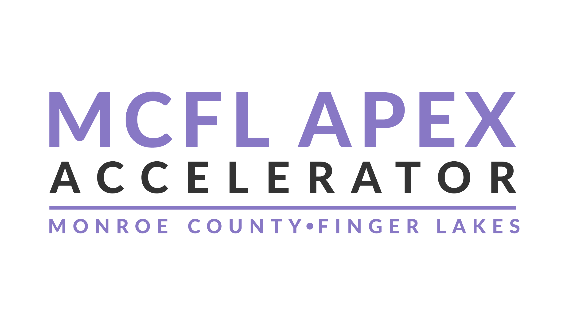 Maximizing your ED/WOSB Certification in the Government Contracting Arena
Importance of integrating a government tactical marketing plan into your sales efforts

Federal Market Research and Building a Sales Pipeline
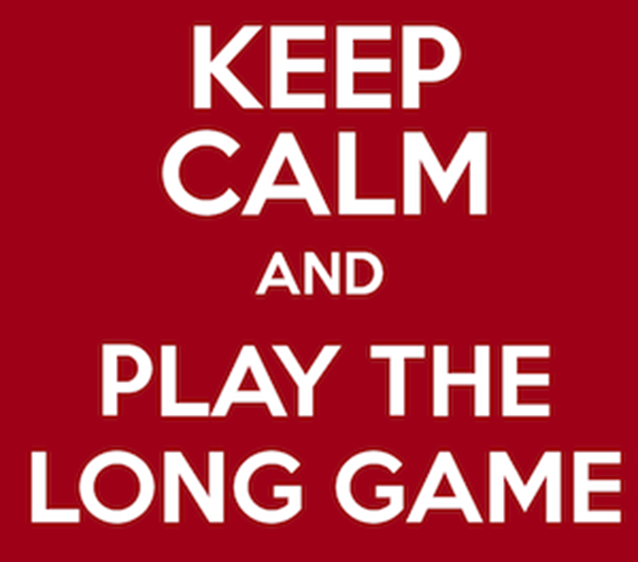 12
VS.
51%
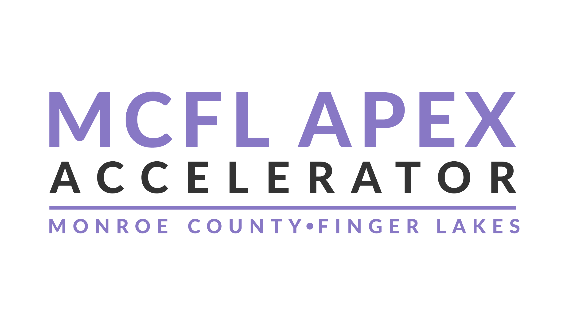 Federal Contracting Goals
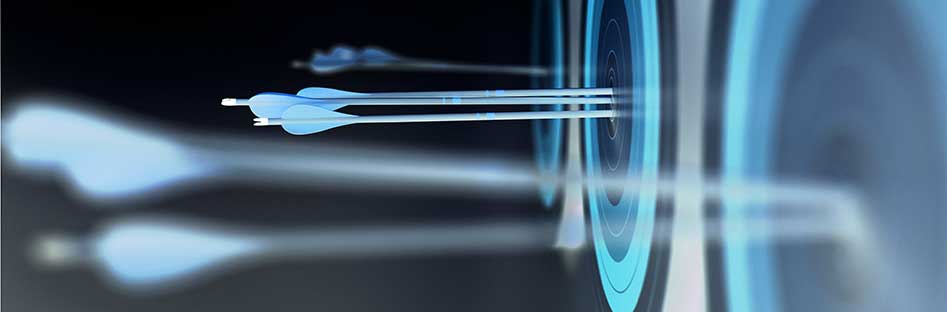 12%
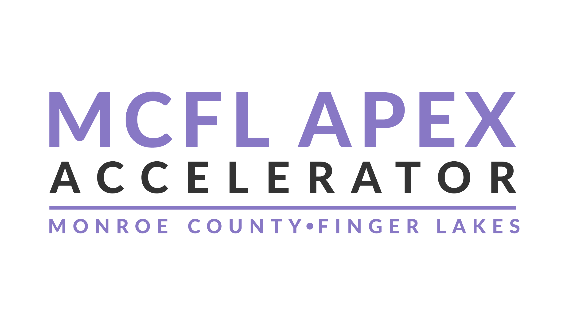 Maximizing your ED/WOSB Certification in the Government Contracting Arena

Are you ready?
Review - Government Contracting Tool Kit
Registrations
Certifications
Government Capability Statement
Do you meet compliance standards? i.e.: Cybersecurity

Importance of integrating a government tactical marketing plan into your sales efforts

Federal Market Research and Building a Sales Pipeline
Maximizing your ED/WOSB Certification in the Government Contracting Arena
15
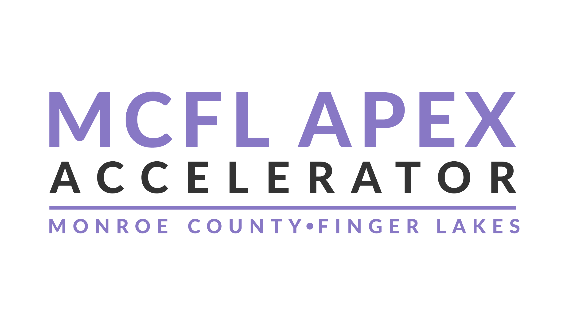 Importance of System for Award Management
Why Register in SAM  	
FAR Subpart 4.1102

Entities are ineligible for contracts and grants, unless registered at time of submittal (and duration of grant/contract)
Must renew annually
Establishes an electronic funds transfer 
Representations & Certifications 
CAGE Code issuance
Only emails from dot-gov or dot-mil 
Access to SBA Small Business Dynamic Database
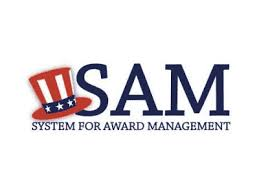 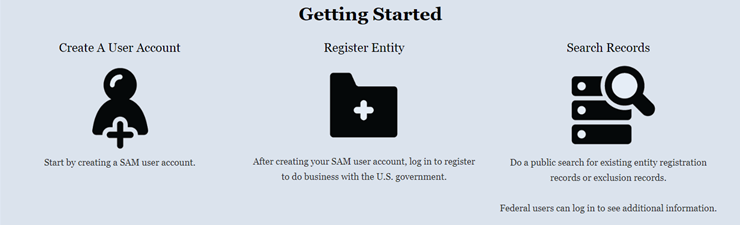 How to update your SBA Profile (SBA Supplemental Page)
At the end of your entity registration on the System for Award Management (SAM.gov) website, if your business meets SBA size standards, you are given the option to complete an SBA Profile to add your business to the Dynamic Small Business Search (DSBS).

To edit your SBA Profile at a later date, you can either use the link in your SAM.gov profile under the Small Business Certification section, or you can access it through SBA’s General Login System (GLS) using the steps below.

If you do not already have a GLS account, follow the GLS Instructions for Small Businesses link in the left navigation on the GLS Login page (https://eweb.sba.gov/gls/dsp_login.cfm) to create one.

Add your business to your GLS profile
Log in on the GLS Login page 
		(https://eweb.sba.gov/gls/dsp_login.cfm).
2. Select the Profile link in the site header.
3. In the Information Currently Associated with Profile section at the bottom of your profile select Yes next to Add New Business?
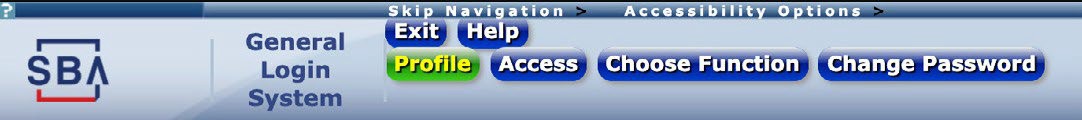 Enter either your EIN or SSN, then the DUNS number associated with your business (this must match 	what is on your SAM profile).
Select the Submit button.
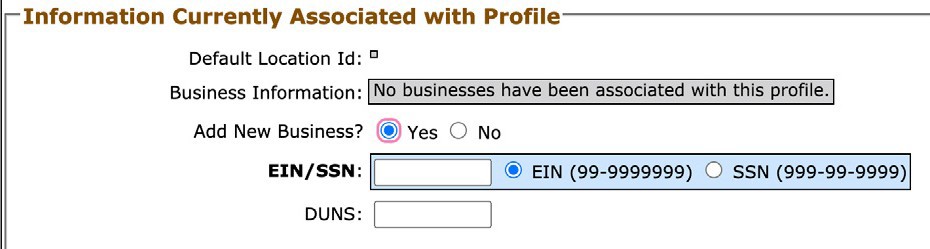 Request access to your SBA Profile
Request access to your SBA Profile
1. Select the Access link in the site header.
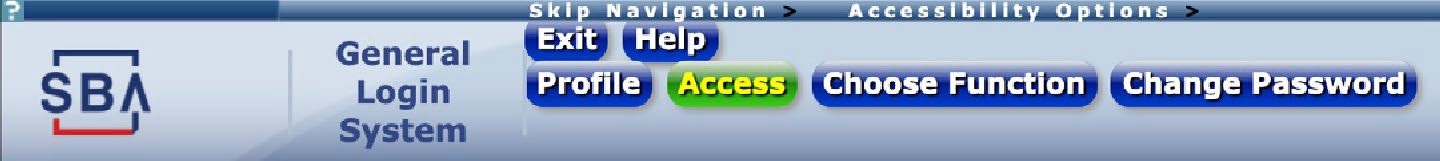 2. Select the folder icon next to PRO-NET / DSBS to expand it, then check the box for SBA Supplemental Pages.
Select your business from the dropdown.
Select the Submit button.
The following message will appear at the top of the page indicating that your profile has been successfully updated.
Commentary: Your profile has been successfully updated.
The following roles you requested were sent to the Program Office for approval.
SBA Supplemental Pages
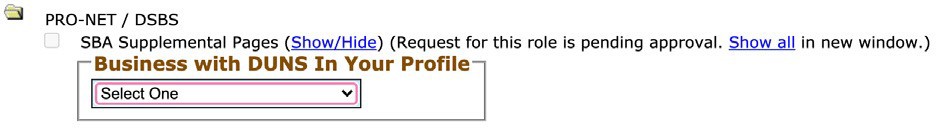 Access your SBA Profile
SBA will notify you by email once your request has been approved.
Log in on the GLS Login page (https://eweb.sba.gov/gls/dsp_login.cfm).
Select the Choose Function link in the site header.
 Your list of available applications should now include a link to “PRO-Net Supplemental Pages.”
 Open the link. Your SBA Profile will populate on the screen and you can make changes or updates.
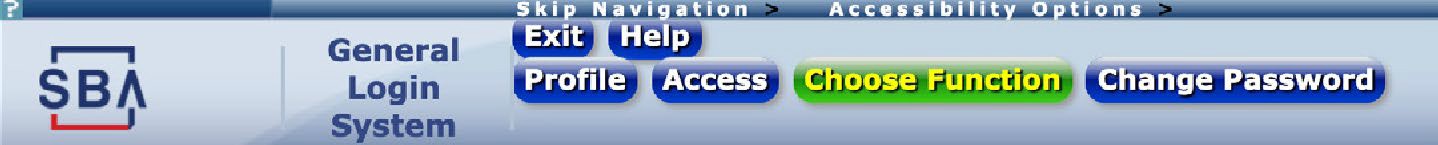 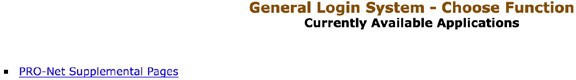 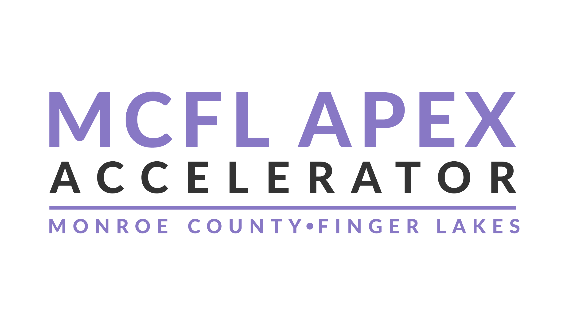 Why Are NAICS Codes So Important
Solicitations
Every Federal Solicitation Has One

ED/WOSB Certification
Not Every NAICS Code Qualifies
Qualifying NAICS Codes

Size Thresholds
SBA Establishes for Every NAICS Code
SBA NAICS Size Standard
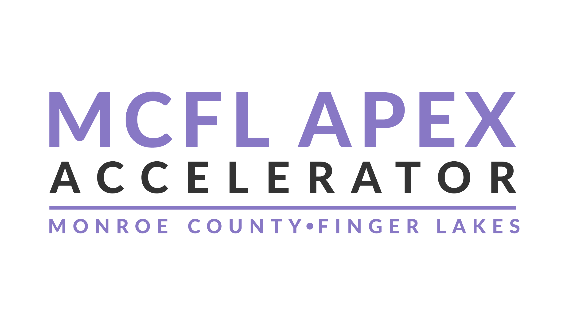 WOSB/EDWOSB Ownership & Control
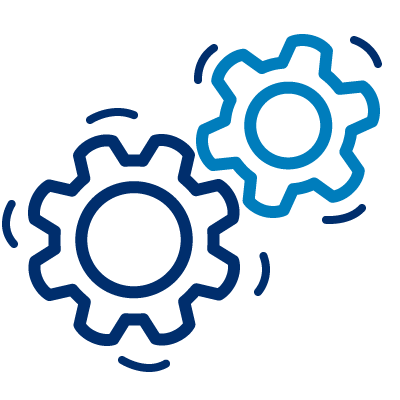 51% ownership requirements
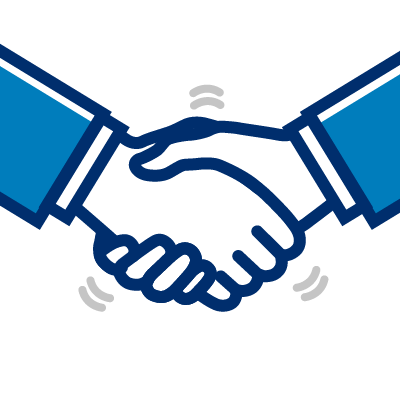 Managerial experience
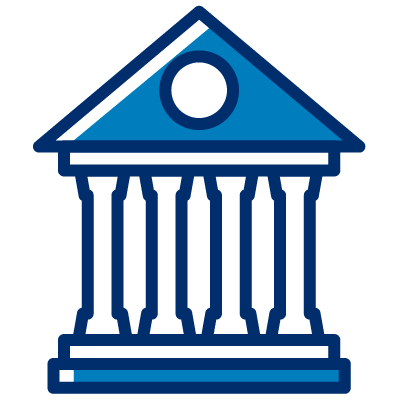 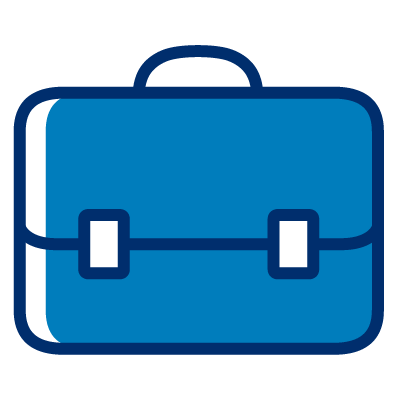 Highest officer position
Management of daily operations
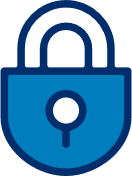 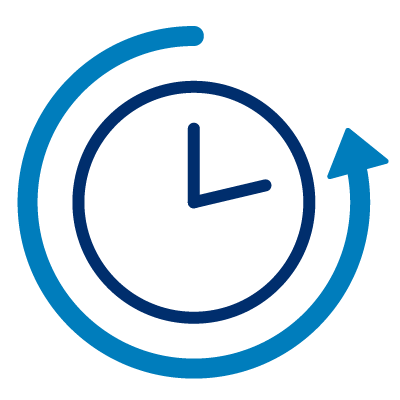 No minimum time in business
Proper NAICS codes
[Speaker Notes: Presenter tip: Depending on the audience, provide some information on when this may be an appropriate certification.
Must be a small business concern for the primary NAICS code or contract (not all NAICS codes are authorized for use under the WOSB Federal Contracting Program). 
Must be at least 51% owned and controlled by one or more women who are U.S. citizens. The 51% ownership must be direct and unconditional.
There is no minimum amount of time for the business to have been operational. 
A woman must manage daily business operations. This means:
A woman must hold the highest officer position within the business; 
The woman must work at the business full-time during normal working hours;
The woman must have managerial experience required to run the business; and
Women must make long-term decisions for the business.]
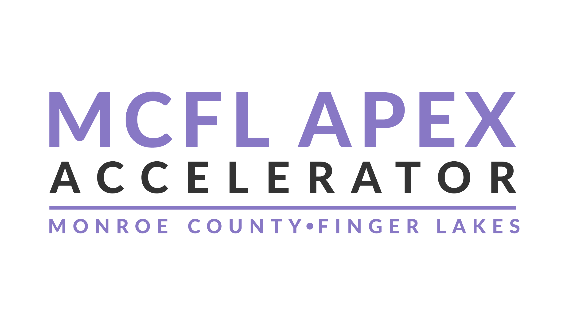 Certification
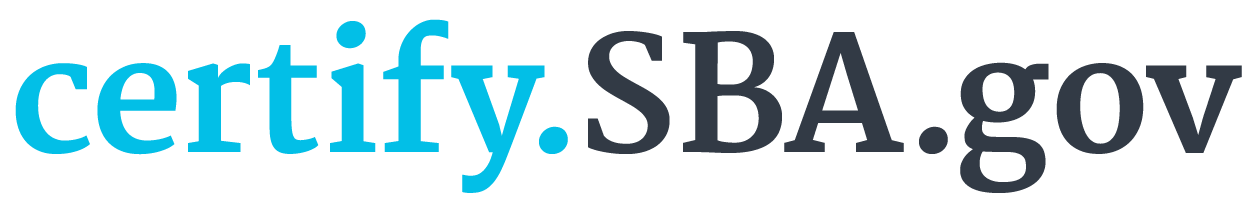 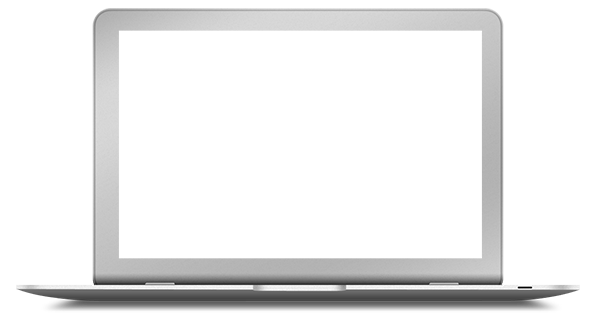 SBA Certification Portal
SBA’s certification portal where businesses can submit documents to seek SBA certifications
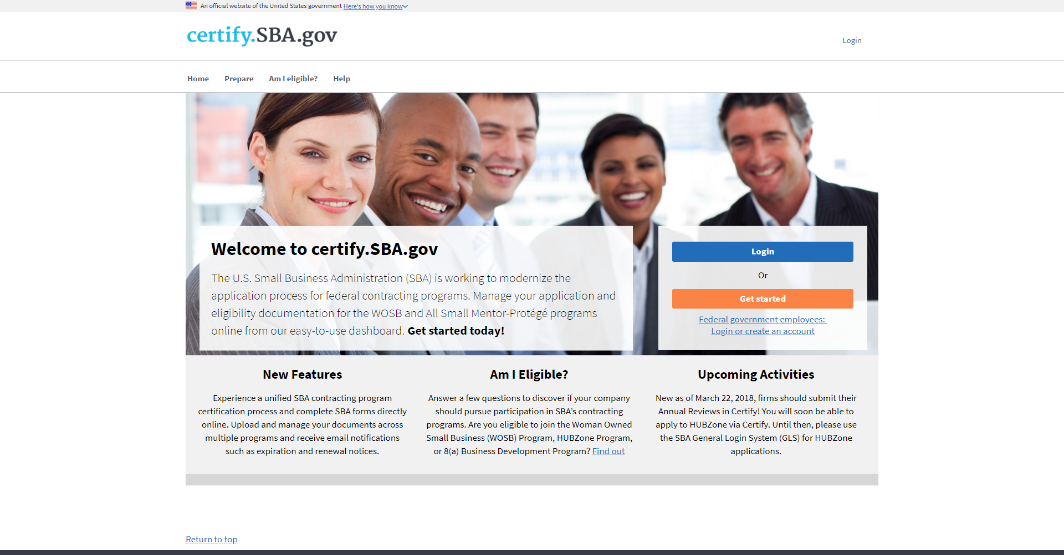 Automatic Migration
Pulls business information from SAM.gov
Online Forms
Forms completed online (no longer required to upload certain SBA forms)
[Speaker Notes: Presenter tip: Provide the level of detail needed based on the audience in discussing the Certify system. It may be appropriate to schedule a demonstration of the site with a Q&A session.
SBA’s certification portal where businesses can submit documents to seek SBA certifications.
Pulls business information from SAM.gov.
SBA plans to add other certification programs to certify.sba.gov in the future.
Forms are completed online—no longer required to upload WOSB Federal Contracting Program Certifications (SBA Forms 2413 and 2414) and Personal Financial Statement (SBA Form 413).
Certification questions are filtered by business organization.
Must complete WOSB or EDWOSB certification questionnaire (or application) and add documents to the question when prompted—to be reviewed by CO when in line for award.
Only owner/officer authorized to certify on behalf of company should create account.]
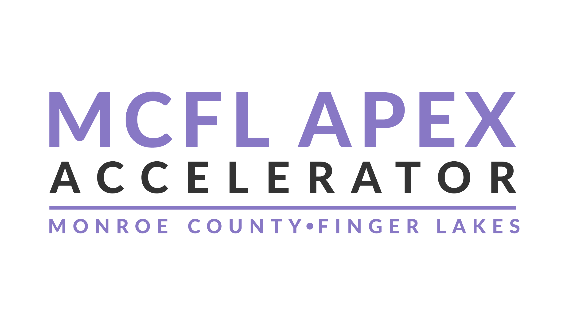 Marketing to the Government
A commercial business and a government buyer may need the same item, but their approach is very different.

In the government world, your “market” is a single customer or a small number of customers who are specifying what they want from you. There are few sales people, and little “typical” marketing is required.

In the government world, most of your marketing plan includes targeting the internal customers within the agency and aligning your business’ solution to the government’s needs.
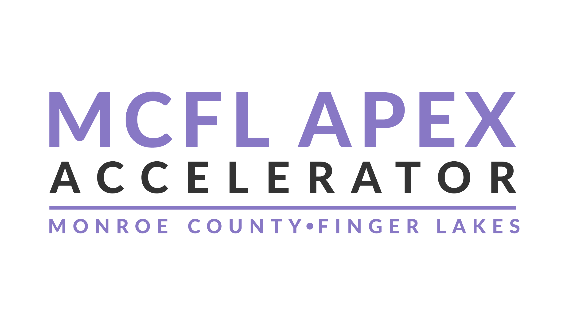 The Government Operates Differently
The term “marketing” is a common term but its meaning in the government world is very different from the commercial world. Marketing to the government generally means selling.

Most businesses that deal with the government don’t do much in the way of marketing as defined in the commercial world.

In the commercial world, a buyer usually has a good idea of what they are buying, what the processes are, what products/services are used, etc.

Government buyers buy the end product/service, not the process.
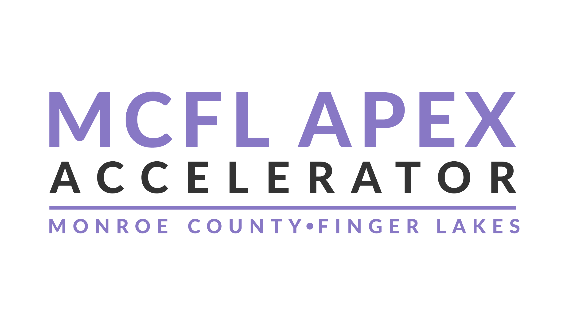 Preparing to Market to the Federal Government
Answer these questions as you prepare to market:
How does selling to the government fit in your overall business strategy?
What are your core competencies?
Which agencies need what you provide?
What sets you apart from the competition?
Are you willing and able to devote resources to win the government’s business?

What is your output?
What products or services do you make/offer?
What products or services are you capable of making/offering?

How can you use your same equipment and process to provide what the government needs and wants?

What haven’t you considered before?

How can you collaborate with other businesses to give the government a "total" package?
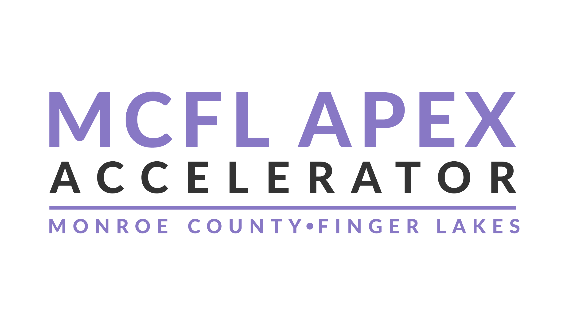 Importance of a 
Government Capability Statement
What is it?
A Government Capability Statement is a one-page document that highlights a company’s areas of expertise. It tells potential customers who you are, what you do and what sets you apart from your competitors.
MARKETING to the buyers!
Serves as a resume for your business
Often requested by a government agency or prime contractor at an initial meeting 
Matchmaker event handout
Vendor Registrations
May be required as part of a bid or proposal
Opportunity to differentiate you from your competition
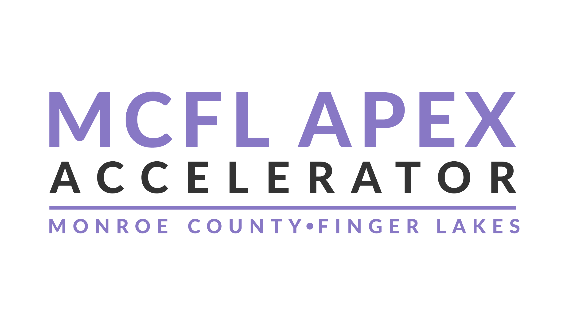 FORMAT
Brevity is key!
One page, to the point. Keep it simple and clean
Use bullets
Create several designed to different markets

Visually Interesting
Company brand and logo
Use graphics and color
Use nice paper
Searchable Document
Easy to read
Convert to PDF for email and website posting
Government
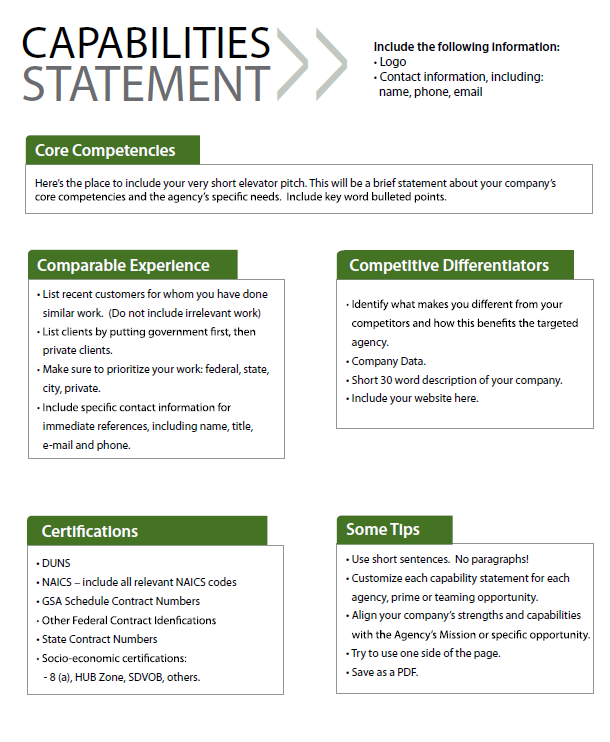 5 Key Elements
Call it what it is
Core Competencies
Past Performance
Differentiators
Company Data/POC Info
Company Data
SAM UEI
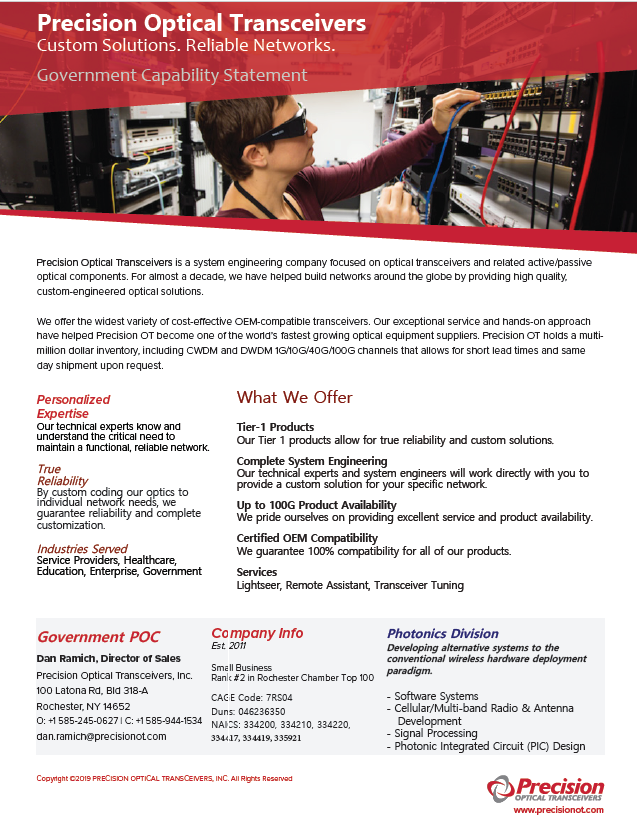 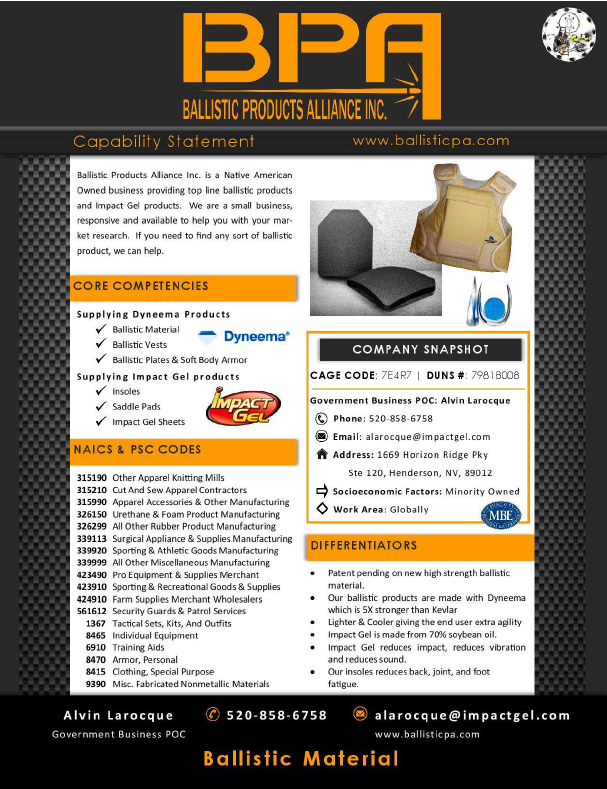 Slide title
UEI:
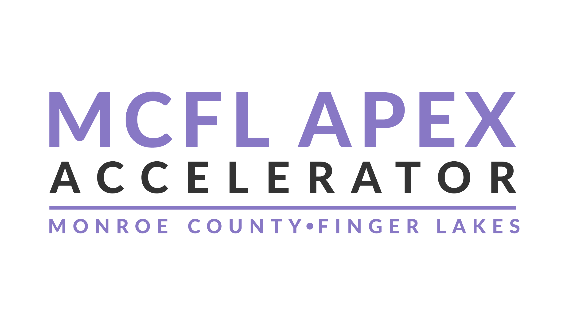 Grade Your Capability Statement on a 100 point scale, each section is worth 20 points:
Capability Statement Overall
Core Competencies tailored to targeted agency
Past Performance/Comparable Experience tailored to targeted agency/ requirements
Differentiators tailored to targeted agency/requirements
Company Data
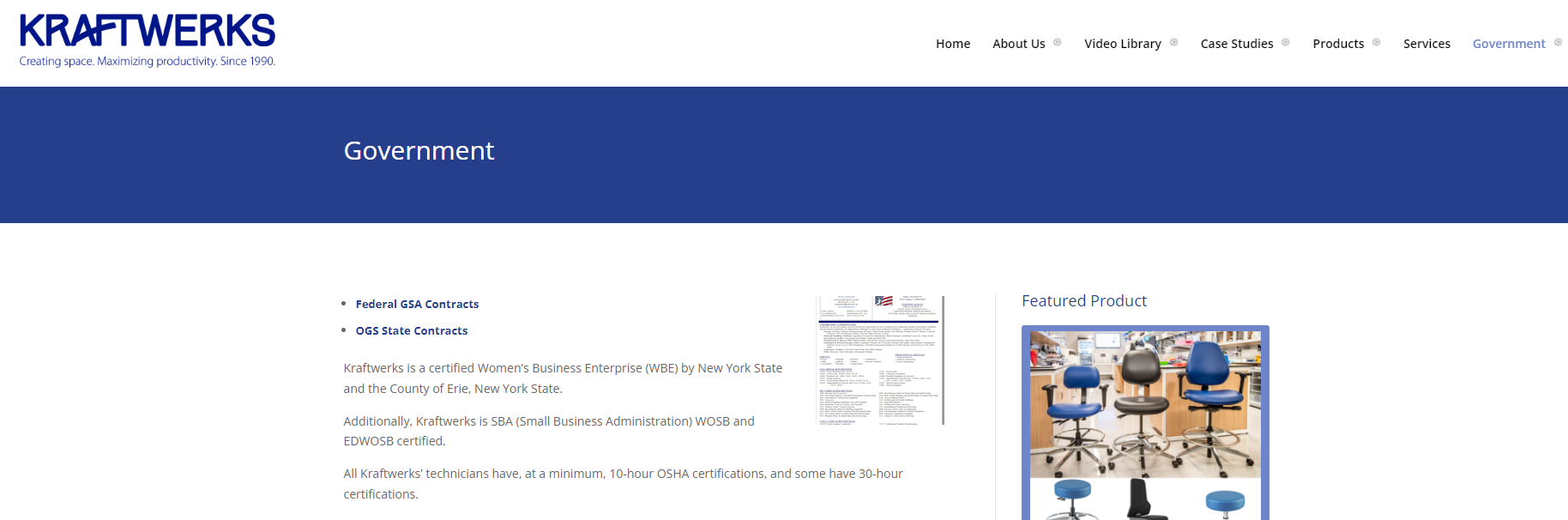 POST IT ON YOUR WEBSITE!
30
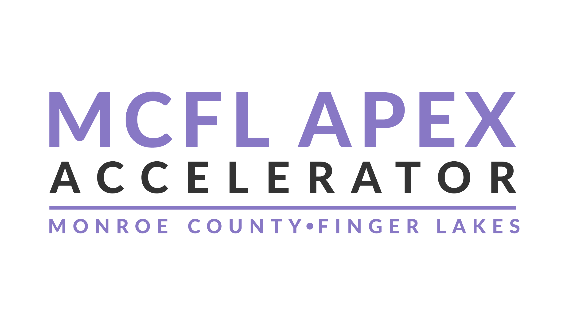 Next…
Government Capabilities Statement
12-month tactical plan
Use government market research tools and bid matching to explore opportunities and understand your competition
31
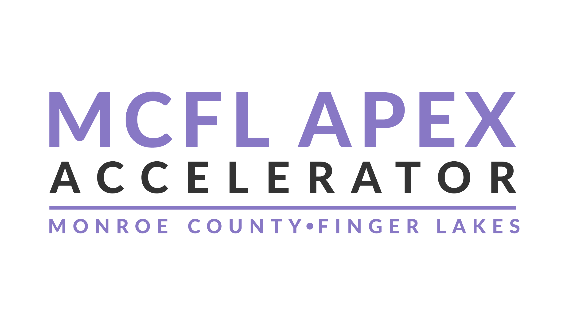 Market Development Strategy
Look for government markets and customers
Military
Federal
Large Government Prime Contractors
State
Local
Subcontracting Opportunities

Whose needs might be met by your current commercial products/services

Have you done business with the government in the past as Prime or a Subcontractor
Institutional research and knowledge
32
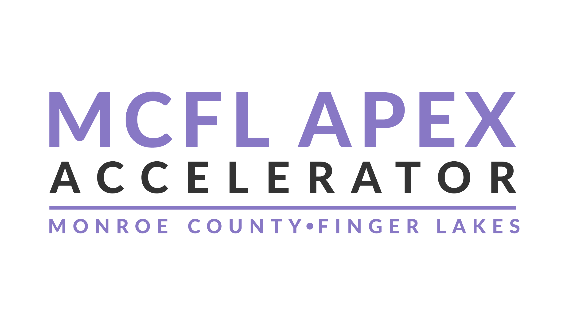 Government Marketing Plan
Goal – generate qualified marketing leads for your sales funnel
to increase revenues
to diversify your customer portfolio 

Marketing is all about planning AND execution
Within budget
Within scheduled timeframe
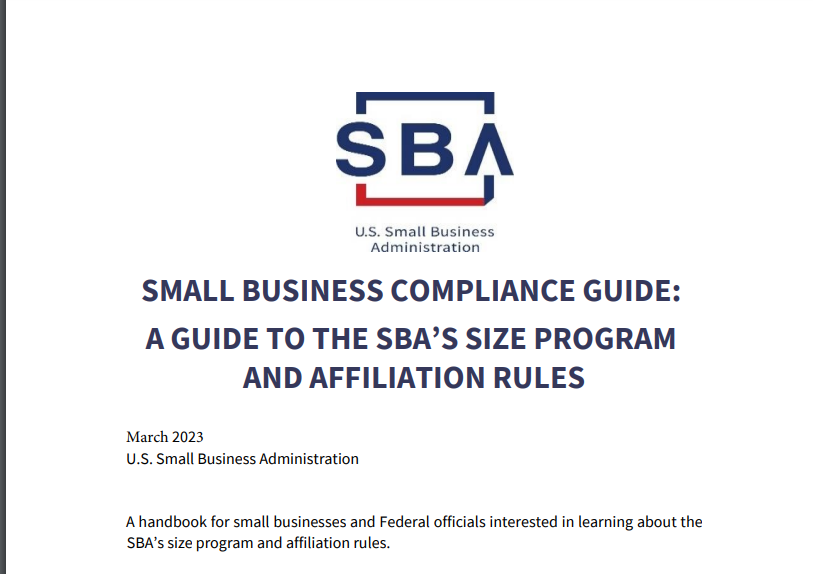 33
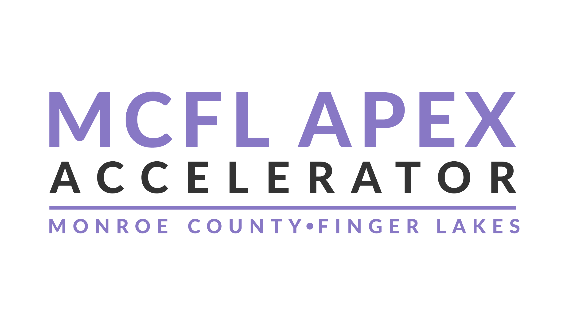 12-Month Marketing Plan
Communication 
Government Marketing Database / CRM
Marketing Materials
Government Capability Statement

Research/Bid
Now - SAM
Past - FPDS
Future - Forecasting
Bid Matching

Meetings/Events 
Matchmakers, Trade Shows & Industry Days
OSDBU/SBLO
34
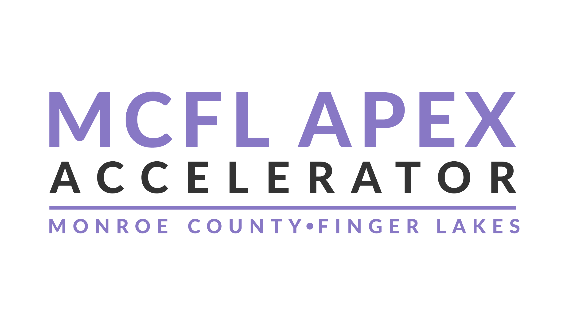 Communication
Government Marketing Database

Capability Statement

Marketing ROI
35
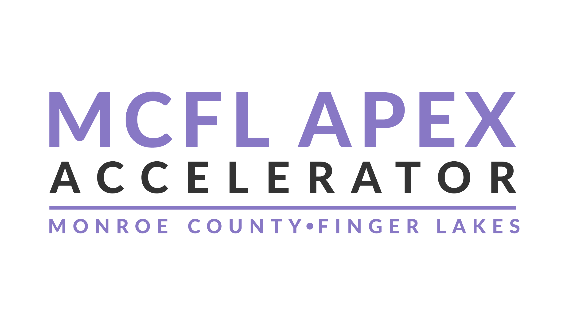 Government Marketing Database
You need a tool so that your contact list is current, accessible and actionable for marketing purposes
Maintain customer relationships
Develop new customer relationships
Lead generation
Lead qualification
Record complete contact information
36
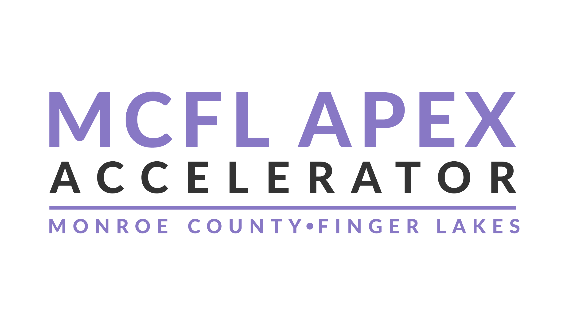 What You Need to Track
Record communication with government buyers and prime contractors, customers and prospects
Capability Statement Sent
Cold Call / Email
Meeting (site visit, Matchmaker, etc.)
Bid Submitted
Sale
Debriefing on Bid 
Pre &Post Award if you win
Request one if you lose (bids may not always qualify for this action)
37
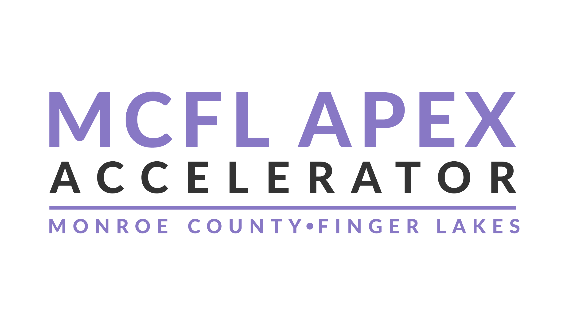 Marketing ROI
Refine your “Marketing Materials” for government buyers and prime contractors
SAM UEI, CAGE Code, NAICS, Federal Supply Groups
Obtain certifications – ED/WOSB, SD/VOSB, HUBZone, 8(a) - if appropriate, for socio-economic status 
Update buyers when you receive new certifications
Add these to marketing tools (brochures, line cards, website, etc.) 

Tailor the 12-month marketing tactics to your business and budget dollars to execute.

Develop a way to measure ROI to determine $X/Qualified Marketing Lead
38
Slide title
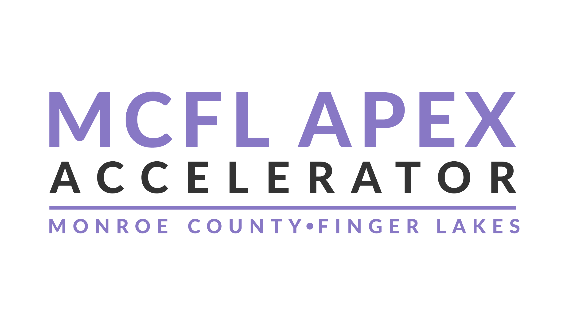 Research / Bid
Present – SAM.gov

Past – FPDS

Future – Forecasting

Bid Matching
40
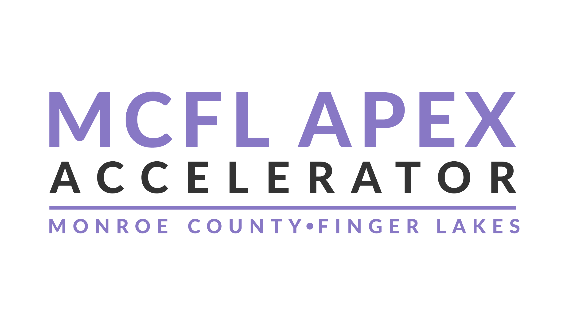 What You Want to Know
Does the government buy your product/service
What agency is buying your product/service?
How much is being spent?
How does the agency buy your product/service?
Who is your competition?
What price did the agency pay?
41
[Speaker Notes: This didn’t make sense to me at first. Why would I want to sell my products to the gov’t if I wasn’t going to make a large profit?
The answer is simply as we stated before. The gov’t is a reliable an continuous source of business and always pays its bills. If you use this money to level out the “hills and the valleys” of your business and utilize this profit to pay your overhead costs (rent, utilities, heat, etc.), you’re able to be more selective with other contracts you receive and raise your cost.]
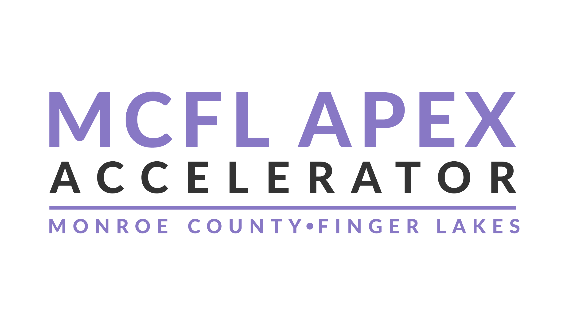 Who’s Buying?
SAM.gov is single government point-of-entry (GPE) for Federal government procurement opportunities over $25,000 

Government buyers publicize opportunities by posting information directly via the Internet

Vendors seeking Federal markets for their products and services can search, monitor and retrieve opportunities solicited by the entire Federal contracting community 

https://sam.gov/content/home
42
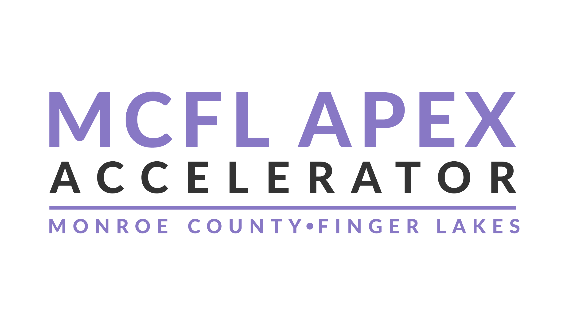 Who Bought? Who Sold?Federal Procurement Data System
FPDS-NG offers public users unprecedented access to the spending patterns of the Federal government – at no cost

Access to more than 12 million contract actions from across the Federal government
https://www.fpds.gov/
43
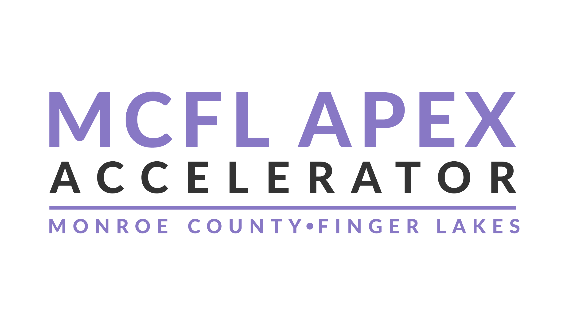 Forecasting Procurements
Each Federal agency typically produces an Annual Procurement Forecast as required by the Small Business Act 

Acquisition Central

https://www.acquisition.gov/comp/procurement_forecasts/index.html
44
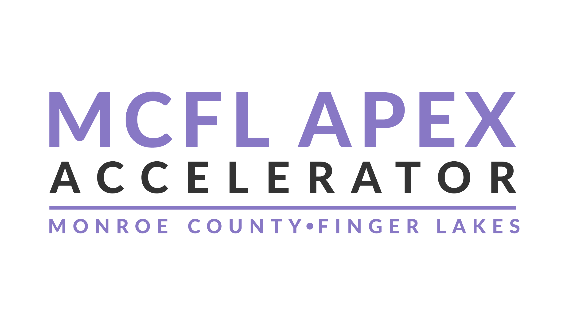 Bid Matching
The Federal government has more than 4,300 websites according to a GAO report

What bid matching can do
Find current bids related to your product/service (in all dollar ranges)
Provide historical purchase data on product/service
Supply awarded contract information

Most APEX Accelerators offer for free
45
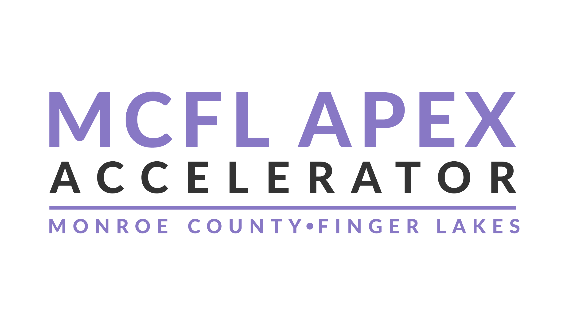 Benefits of Bid Matching
Jump starts you into the government procurement process

Even if you don’t bid immediately, you can use to build your government marketing database with POC from solicitations

Learn how government buyers would buy your product  or service

You MUST be registered in SAM.
46
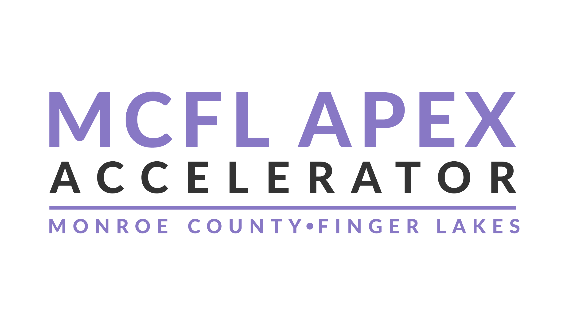 Meetings / Events
Matchmakers, Trade Shows and Industry Days

OSDBU and SBLO Contacts*
47
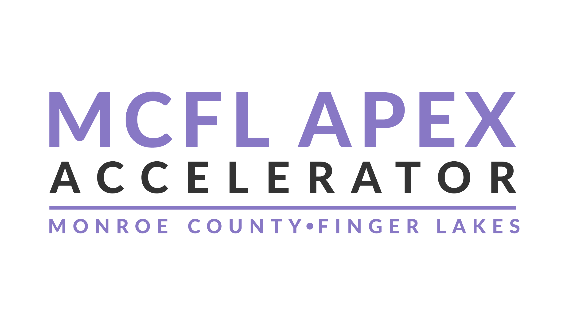 Preparing for a Matchmaker
Research agencies and prime contractors attending.  Understand how your product/service meets their needs.  Record findings in government marketing database.

Develop a target list of appointments and questions for each.
Register as a vendor on their website

Review your website.  Remove dated content.
48
[Speaker Notes: - Add a gov’t tab to your website for buyers interested in your products for ease of use.]
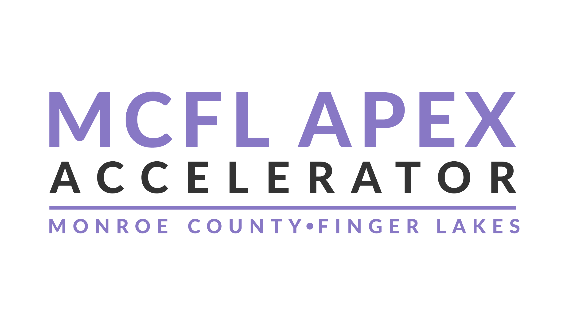 Don’t Forget!
Bring plenty of business cards. Or use Virtual QRcards

Prepare concise product descriptions and price listings.  Government buyers do not want to weed through reams of material.

Prepare a capabilities statement.

Practice articulating your value proposition
Out loud
Preferably in front of someone to get feedback
49
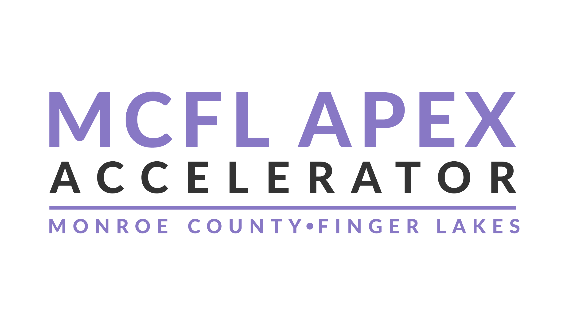 Public Law 95-507The Small Business Act of 1978
“Small, Small Disadvantaged, HUBZone Small, Woman, Owned Small, Veteran-Owned Small and Service Disabled Veteran-Owned Small Business have the maximum practicable opportunity to participate in the performance of contracts awarded by Federal agencies”
50
[Speaker Notes: FAR part 19.201 required osadbu

Each agency also has 
program managers who determine need
a contracting officer develops the contract - co
contracting officer’s representative assists in development / oversight of contract - cor
contracting officer’s technical representative provides technical assist. - cotr
involved in the procurement process

However, they may all be the same person]
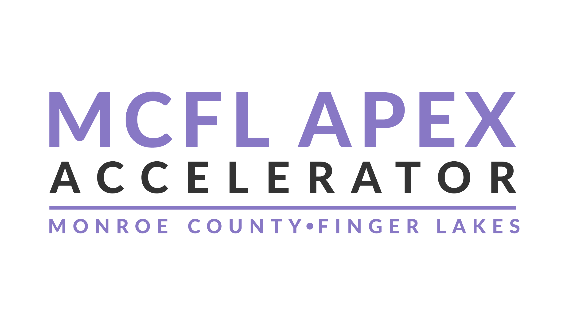 Small Business ActGovernment Agencies
Each agency must establish an Office of Small and 
     Disadvantaged Business Utilization (OSDBU)


http://www.osdbu.gov/members.html
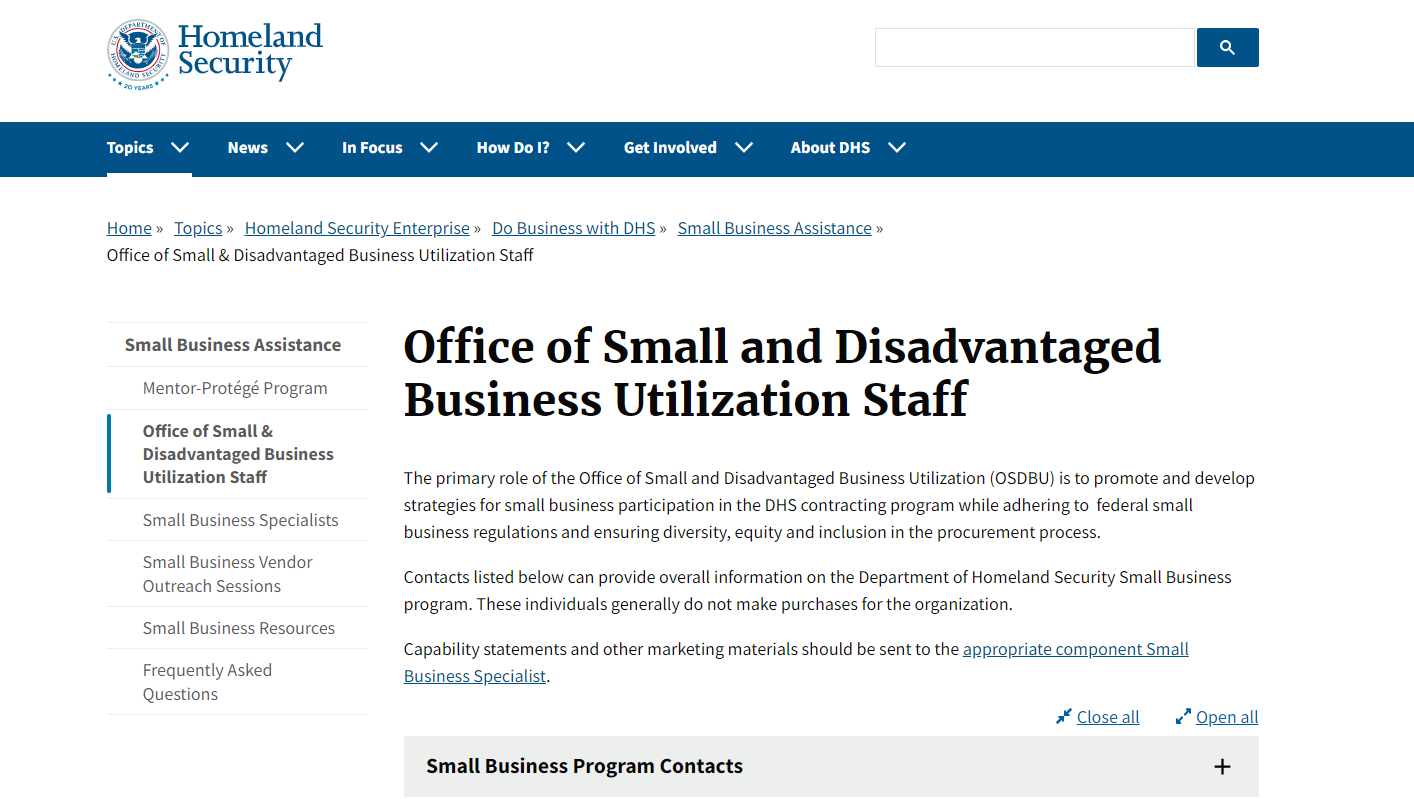 52
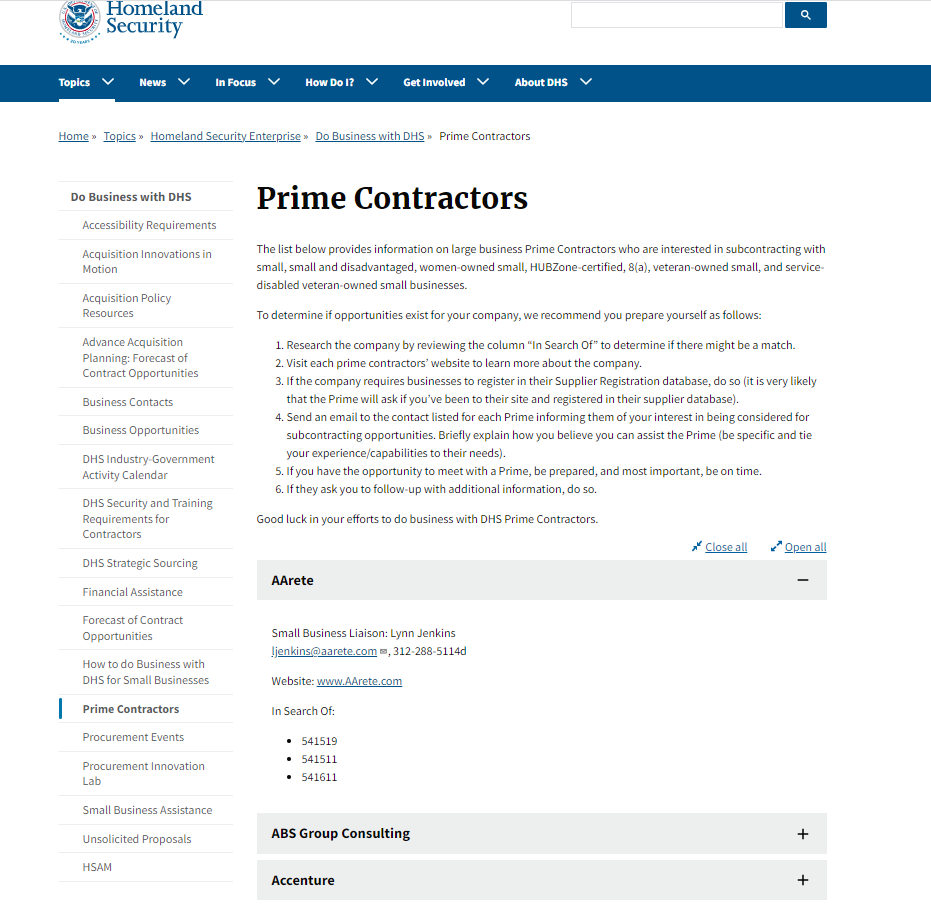 Department of Homeland Security Prime Contractors web page
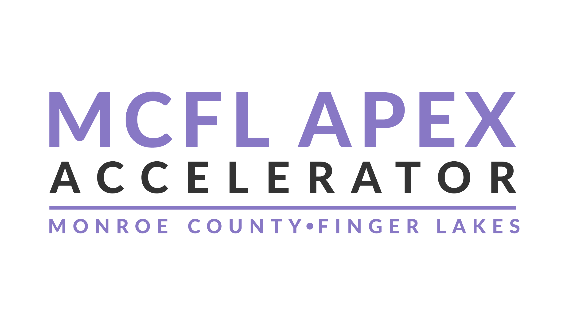 Small Business ActPrime Contractors
Large Government Prime Contractors are required to establish the position of Small Business Liaison Officer

SBLOs are responsible for advancing the goals of the various socio-economic programs

A small business is never required to have a subcontracting plan.

SAM is the first place to find the designation as a small business.
FAR/DFARS Report
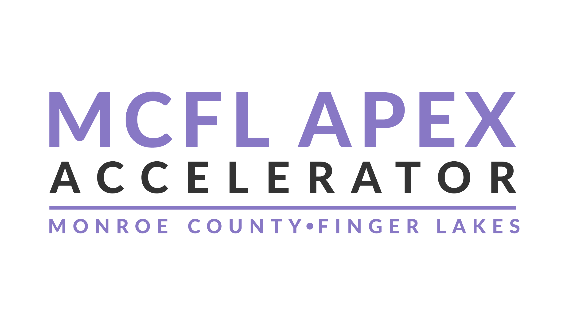 Definition: Prime Contractor
A large firm as defined by NAICS

A large firm awarded a federal contract worth more than $750,000

In construction $1.5 Million
55
[Speaker Notes: FAR 52.219.8-9 regulates sub contracting for primes]
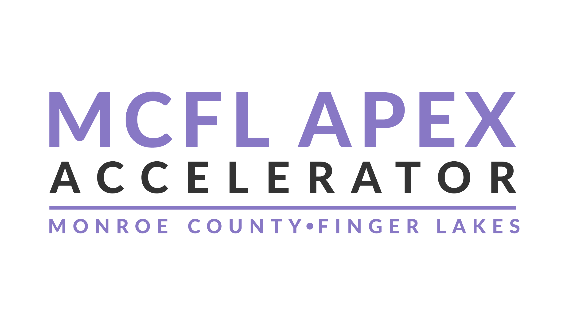 Small Business ActPrime Contractors
Contractors must comply with any requirements in the contract for considering small business concerns in awarding subcontracts
Do not assume every contract has a subcontracting requirement
Cybersecurity compliance plays a big role

Contractors must implement the small business subcontracting plan (if any) submitted when competing for the contract
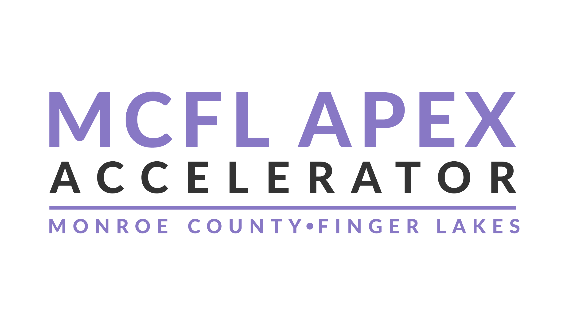 Research Prime Contractors
Build your list
Visit websites
Search for Supplier Diversity Program & complete registrations
Read annual reports
Use FPDS to determine past government contracts
Be compliant with Federal requirements
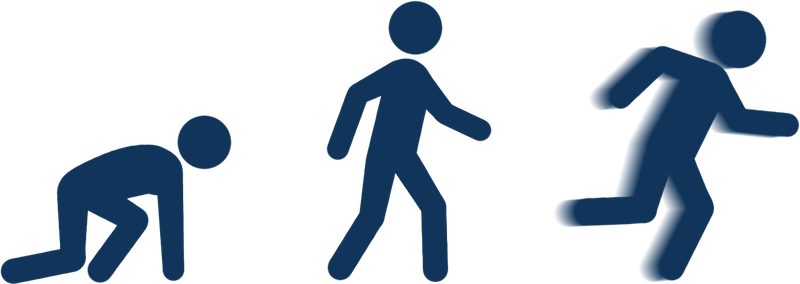 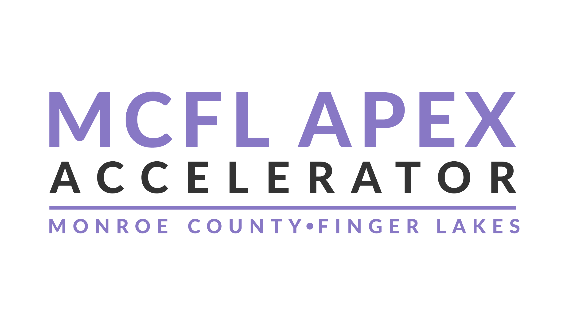 Example - Prime Contractors
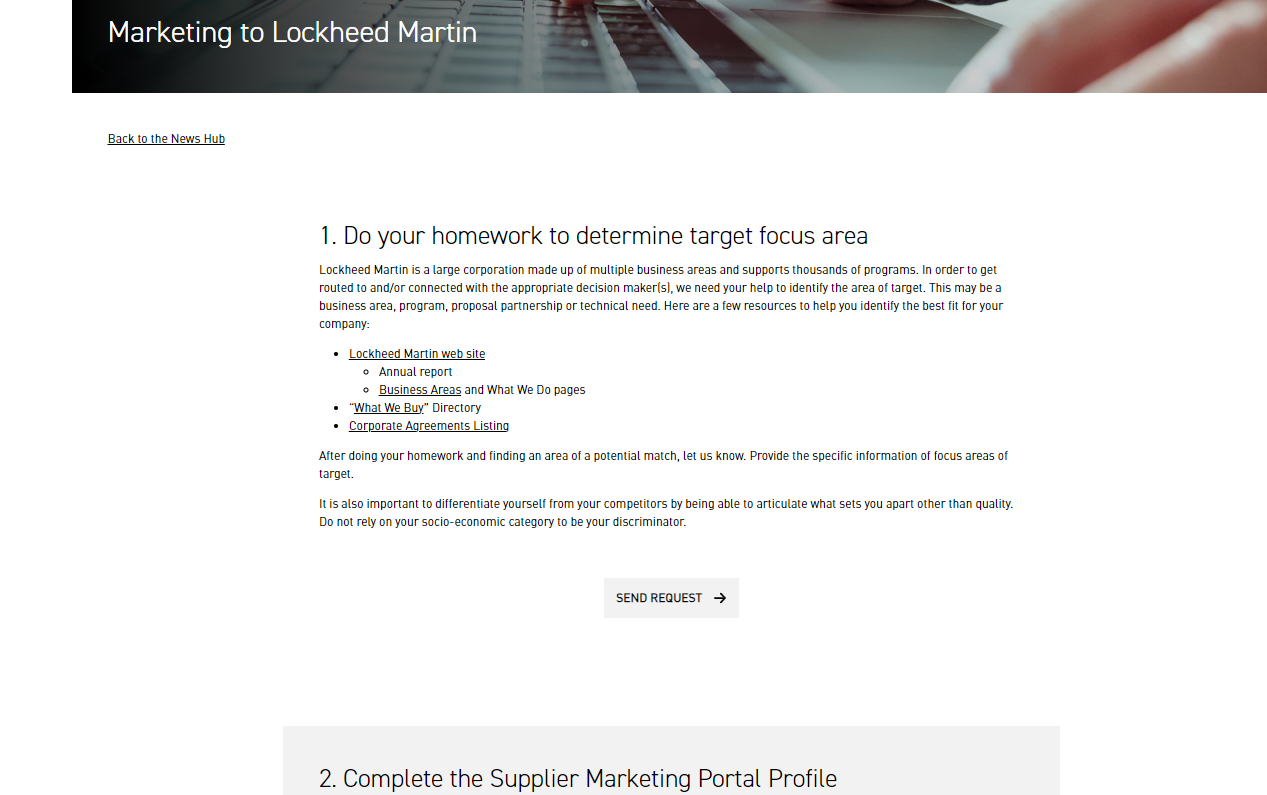 Lockheed Martin
https://www.lockheedmartin.com/en-us/suppliers/news/features/2023/marketing-to-lockheed-martin.html
58
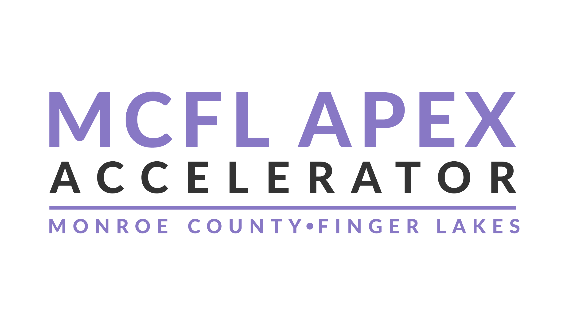 Example - General Contractors
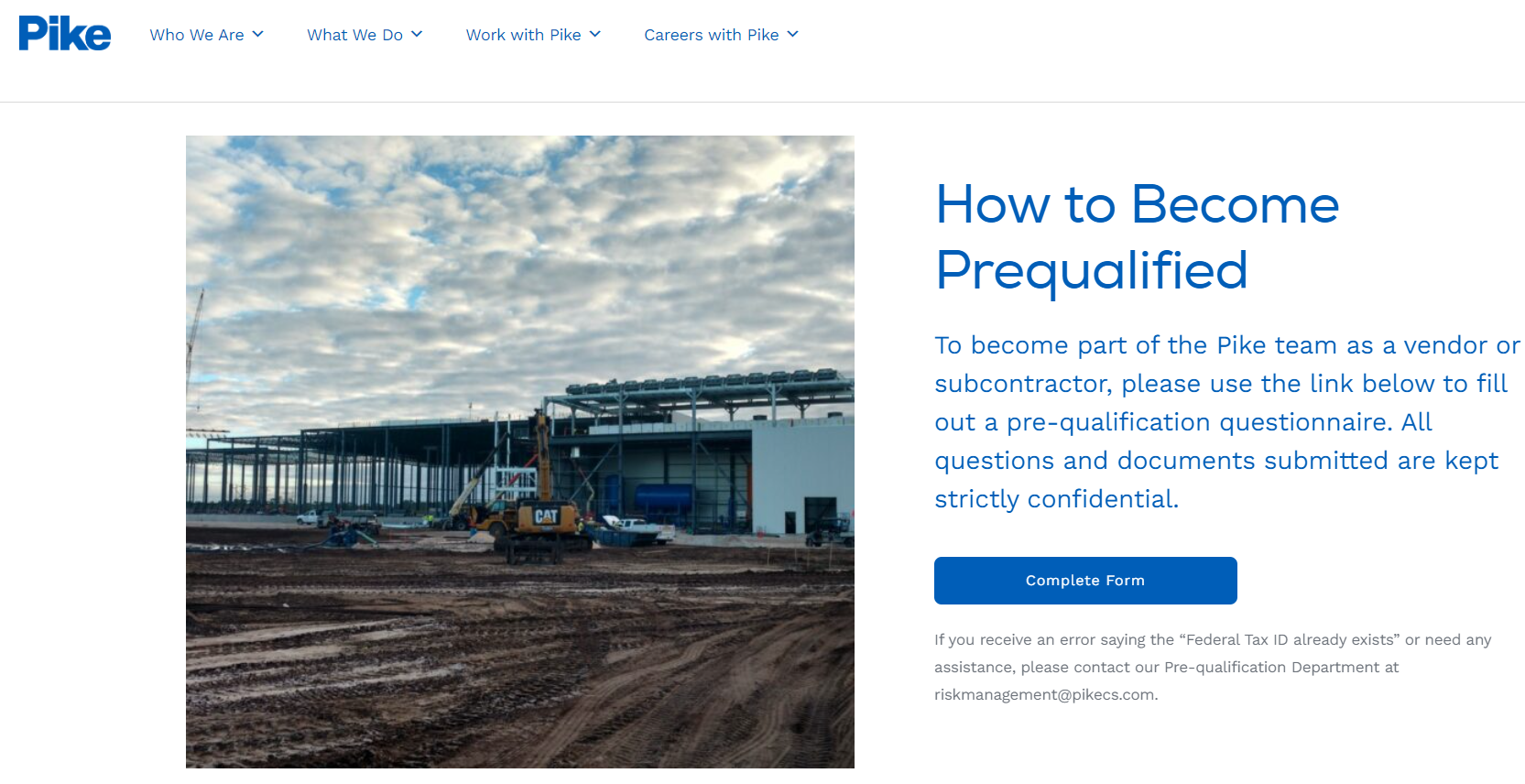 The Pike Company
https://pikecs.com/work-with-pike/ 


LeChase Construction
https://www.lechase.com/contractor-project-center/
59
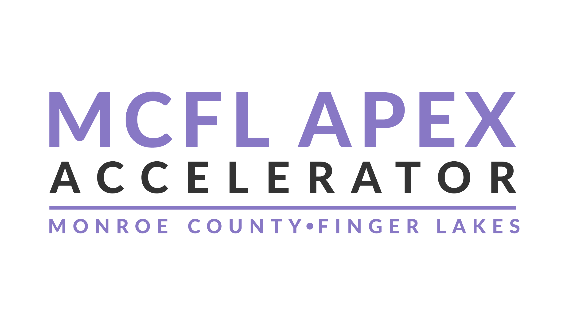 What about GSA Schedules
The GSA Schedule, also known as Federal Supply Schedule, and Multiple Award Schedule (MAS), is a long-term governmentwide contract with commercial companies that provide access to millions of commercial products and services at fair and reasonable prices to the government.

Understand what it means to be on a GSA contract vehicle (“Phase II” of government contracting) - License to ‘hunt’

While you may not be ready, you could find potential subcontract opportunities with those on contract – mine the list for potential subcontractor opportunities
SB Strategy Strategy & Small Business Performance
60
November 7, 2022
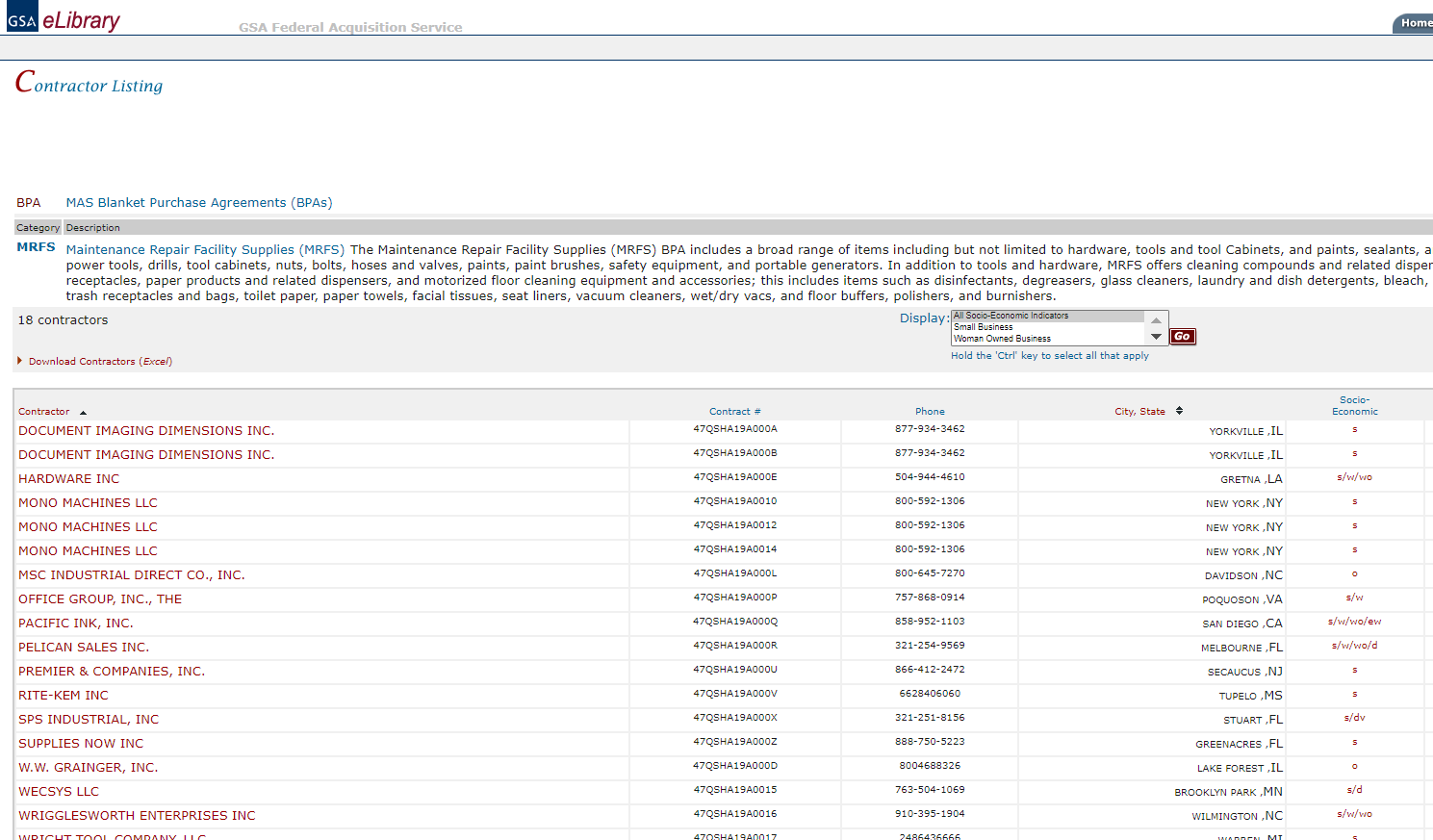 61
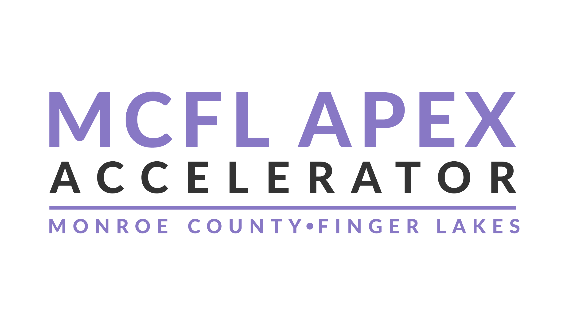 Suggested Questions to Ask Government Agencies
“My research indicates you use a competitors product for this widget, here is how our product is more innovative and/or can save you money” ---- INSTEAD of saying: “Are you currently buying our product/service?”

Is the item currently under contract?  
When will the contract expire? 
Where do you list you requirements? (remember to check vendor pages first)

What buying methods are used: Credit Card $10k/3500i/ Simplified Purchasing $250,000i / Negotiated Contracts / GSA Contracts?

Which office at your agency/firm does the buying? 
Central office  OR  Individual location purchases

How do I contact the appropriate buyer(s)?
What is the best method for first contacting the buyer/program manager?
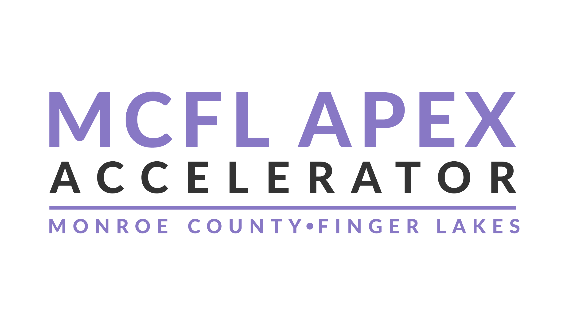 Suggested Questions to Ask Government Agencies
How can I arrange for an appointment to demonstrate our product / discuss our service?
Does your agency have any new initiatives/projects with possible needs for my firm?
How will my firm’s information be processed / circulated within your agency?
How should I keep your agency up-to-date on my firm’s new products and services? 
How can I keep up-to-date on your agencies forecasted procurements?

NOTE:  Government buyers are risk and change averse – the story has to be about how they don’t  have to take any risks or how they face more risks by continuing with status quo. (Source: Captureplanning.com)
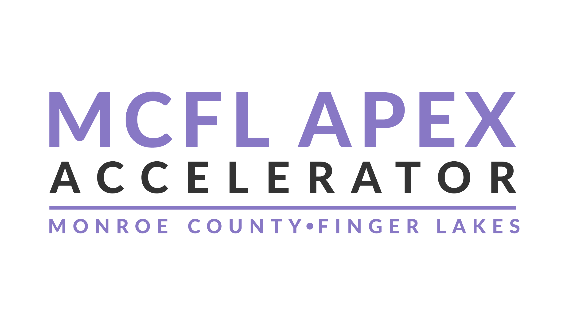 Tips for Success
Do Your Homework

Try not to lead in your Socio-Economic Classification
This is a “value add” for the agency
The important information is how you can help them
Performance and Delivery are KEY

Have a well thought out “Elevator Pitch”  30 – 60 seconds

Plan to discuss upcoming requirements/needs/pain-points

Misplaced frustration – if you’re feeling frustrated, reach out regularly to an APEX Accelerator for guidance
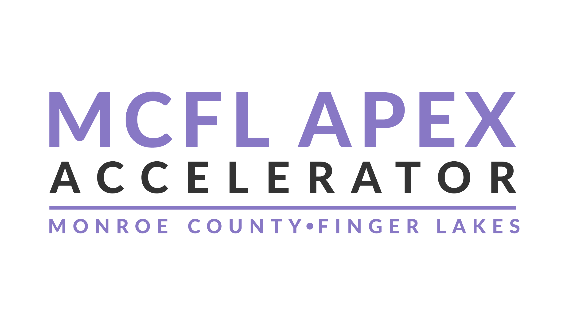 Government MarketingStrategies
In Summary 

Use government market research tools to explore opportunities and analyze competition

Have a good understanding on where your product/service fits in the supply chain, and in the general marketplace

Examine your company’s commercial marketing materials and edit for government buyers and primes

Develop a budget and timeline to execute your government market plan

Utilize your certification status

Bid on contracts that fit the size and scope of your capabilities

Patience and Perseverance
65
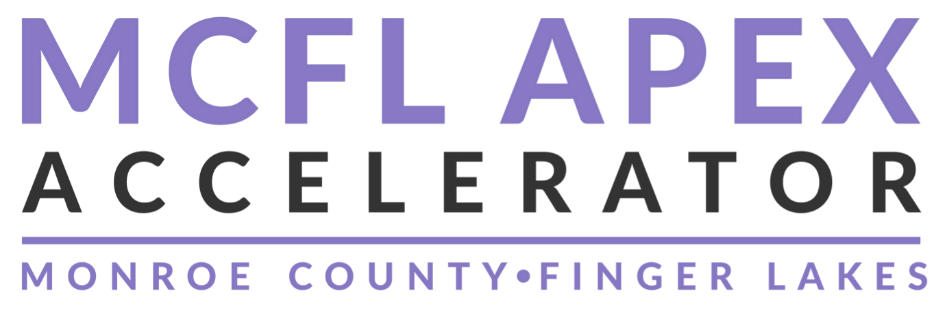 How to Market Your Company as a WOSB
Anna Vulaj Fitzsimmons
Program Director, MCFL APEX Accelerator
APTAC Region 2 Director – NY, NJ & DE
avulaj@monroecounty.gov	
585-753-2017
www.mcflapex.org